Välkomna till Förskoleklassen
Gamla Uppsala skola
Start klockan 8.10 varje dag  med samlingVi går igenom dagen tillsammansBildstödKlassvärdar
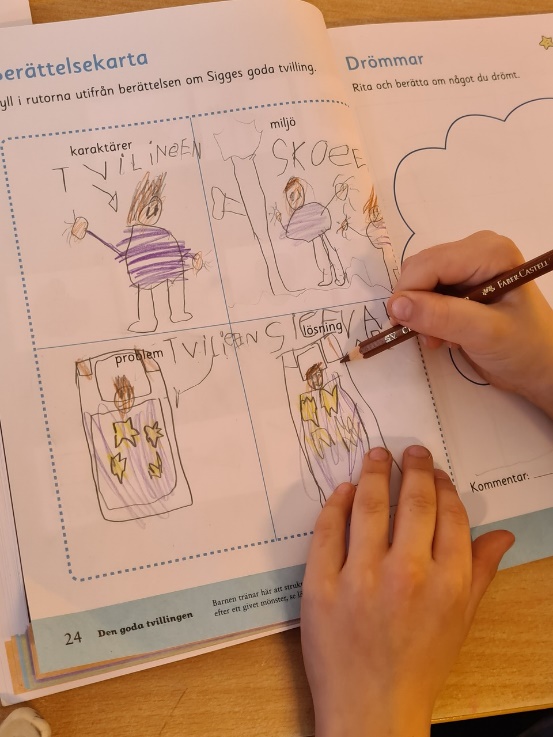 Två arbetspass varje dag. Ett på förmiddagen och ett efter lunch.Vi varvar mellan helklass, halvklass och små grupper.
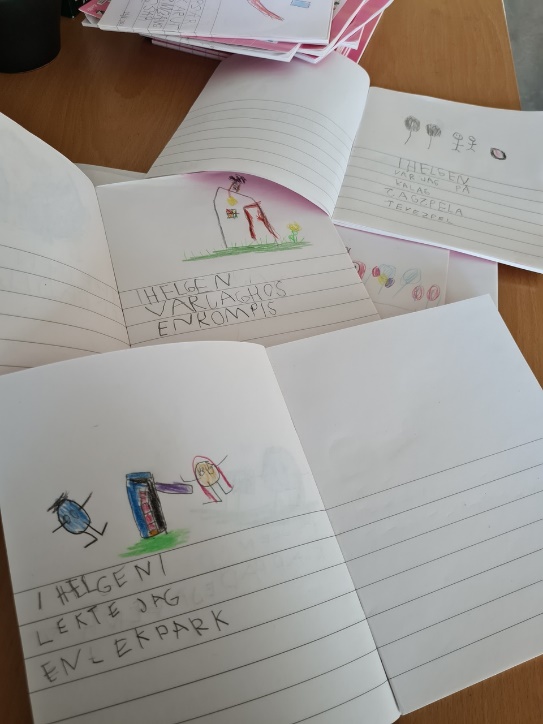 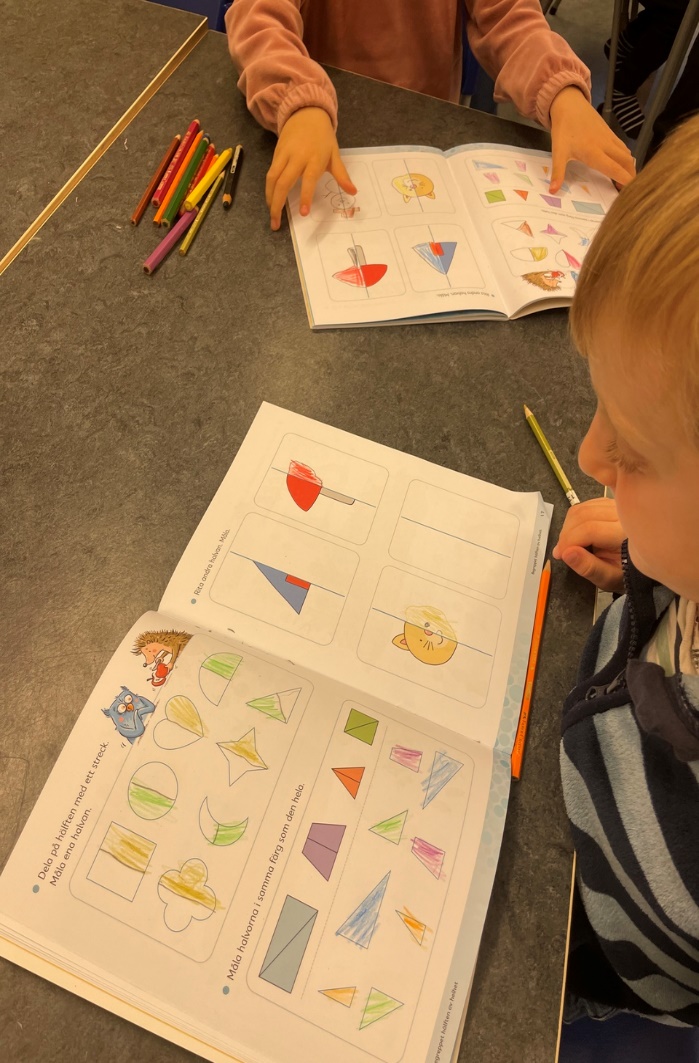 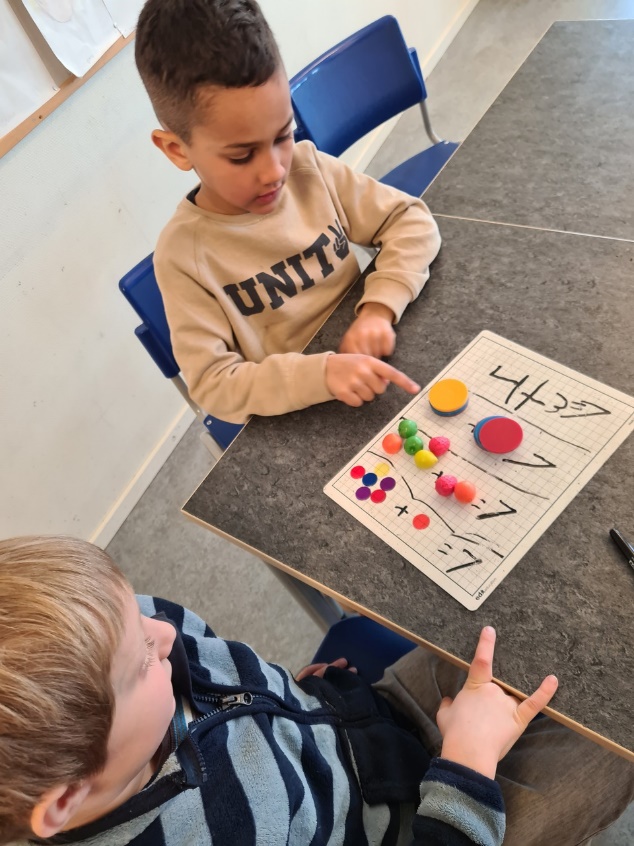 Svenska/språklekMatematikSkapandeHögläsningIdrottOlika teman…och en massa lek!
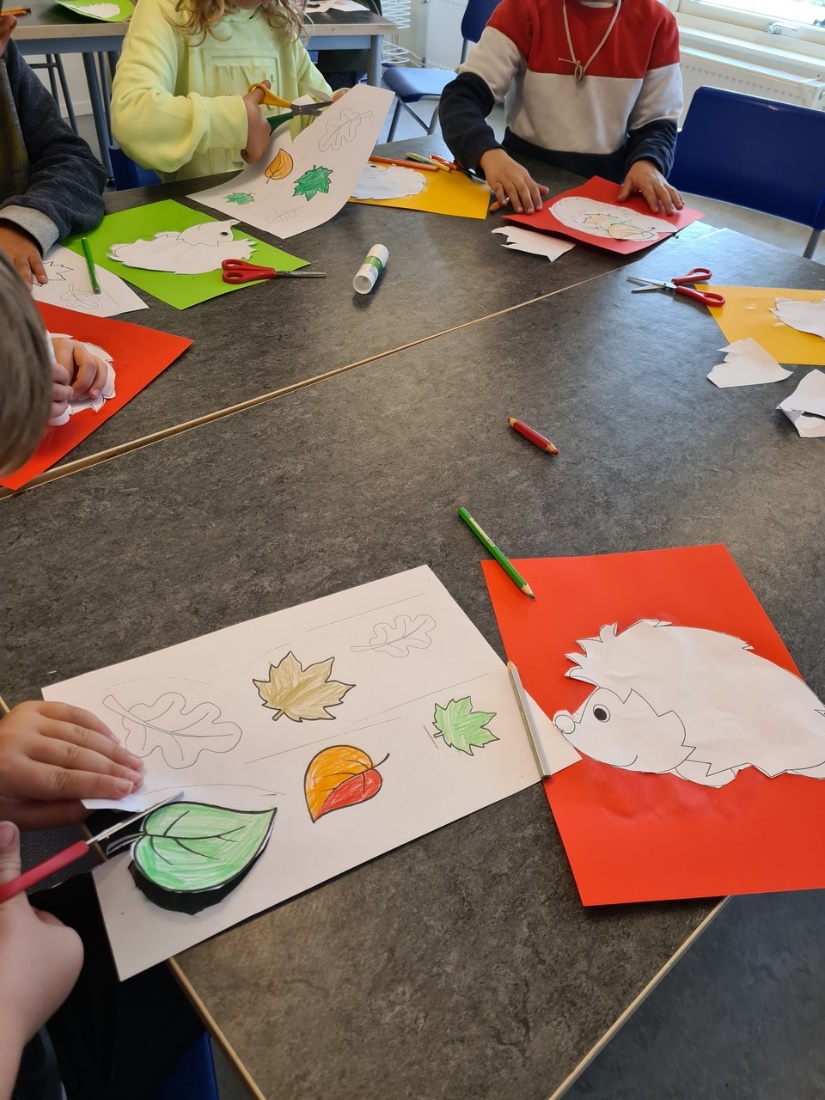 FörmiddagsrastFrukt/smörgås/vattenflaskaLunchrastLåna utesaker i Lekboden
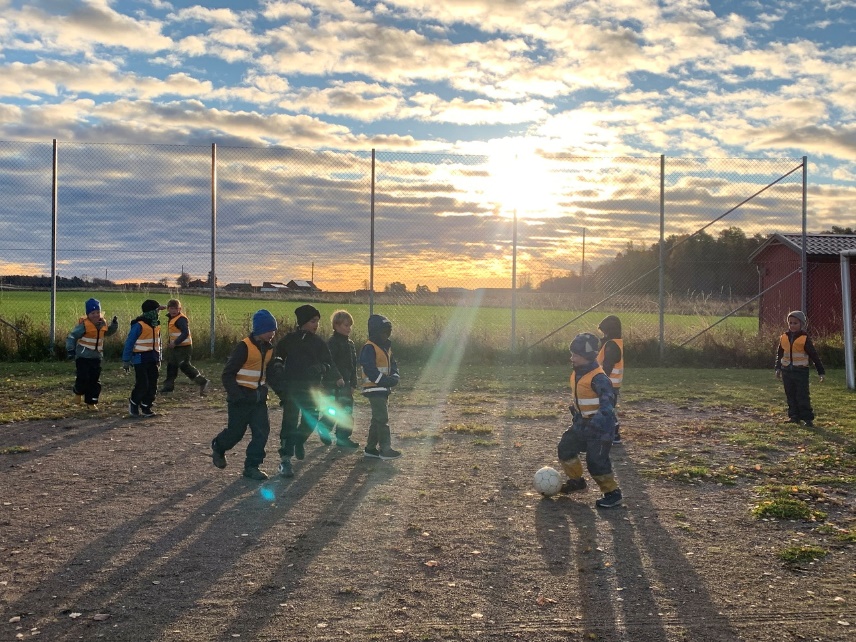 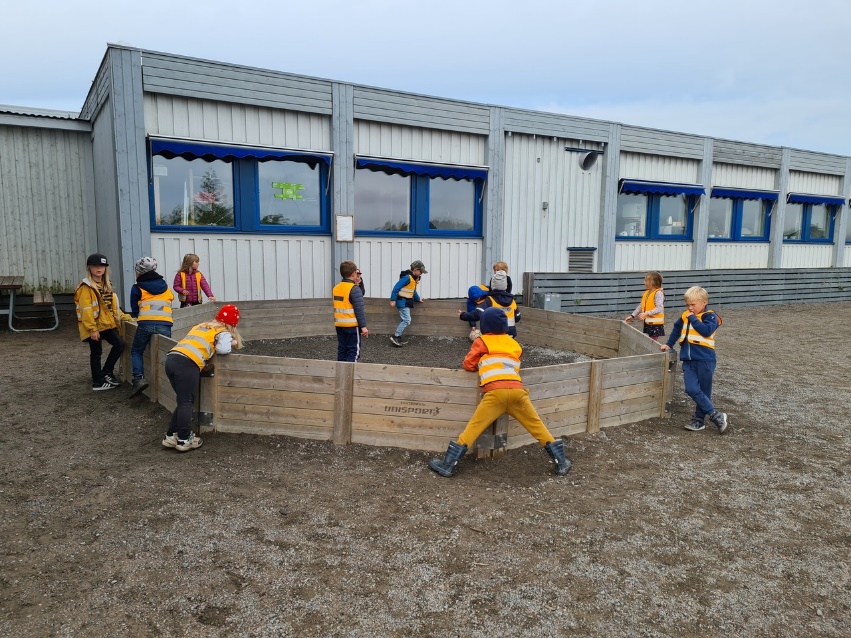 Vi äter lunch varje dag klockan 10.30 i matsalen.
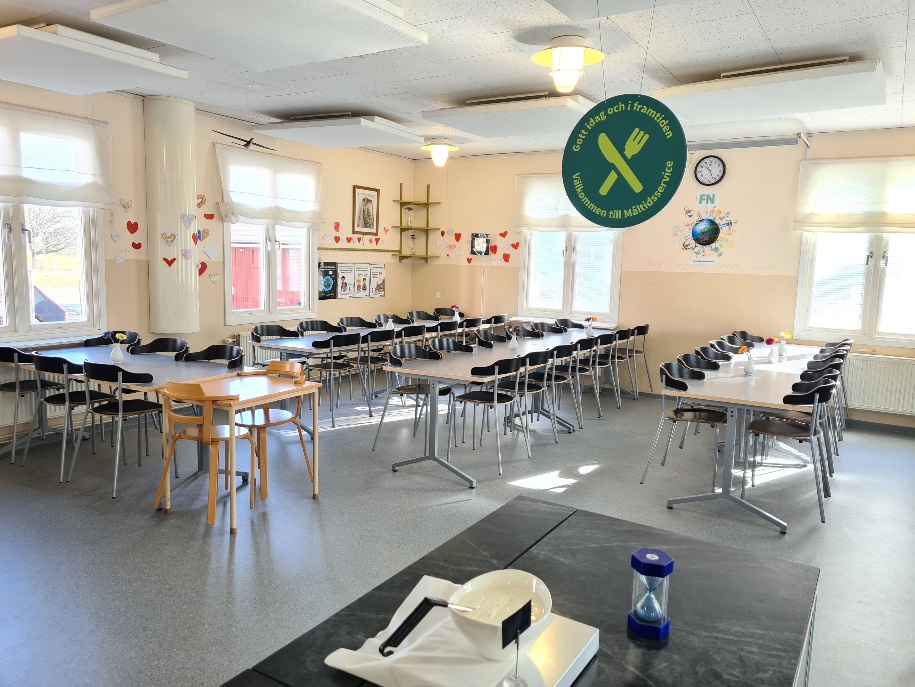 Vi varvar arbetspassen med lek och rörelse Idrott en gång i veckan i vår idrottssalAvslappning med lugn musik varje dag på morgonen och efter lunch
Vi går på utflykt en gång i veckan SkogenNärliggande lekparkerGamla Uppsala högar
Lekgrupper och fri lek under veckans gångLek i många olika konstellationerLära känna allaSamarbete
Skolan slutar 13.20 varje dagFritids börjarMellanmålPlanerade aktiviteter
Välkomna i höst!